JAMES
Hillcrest Church of Christ | Spring 2023
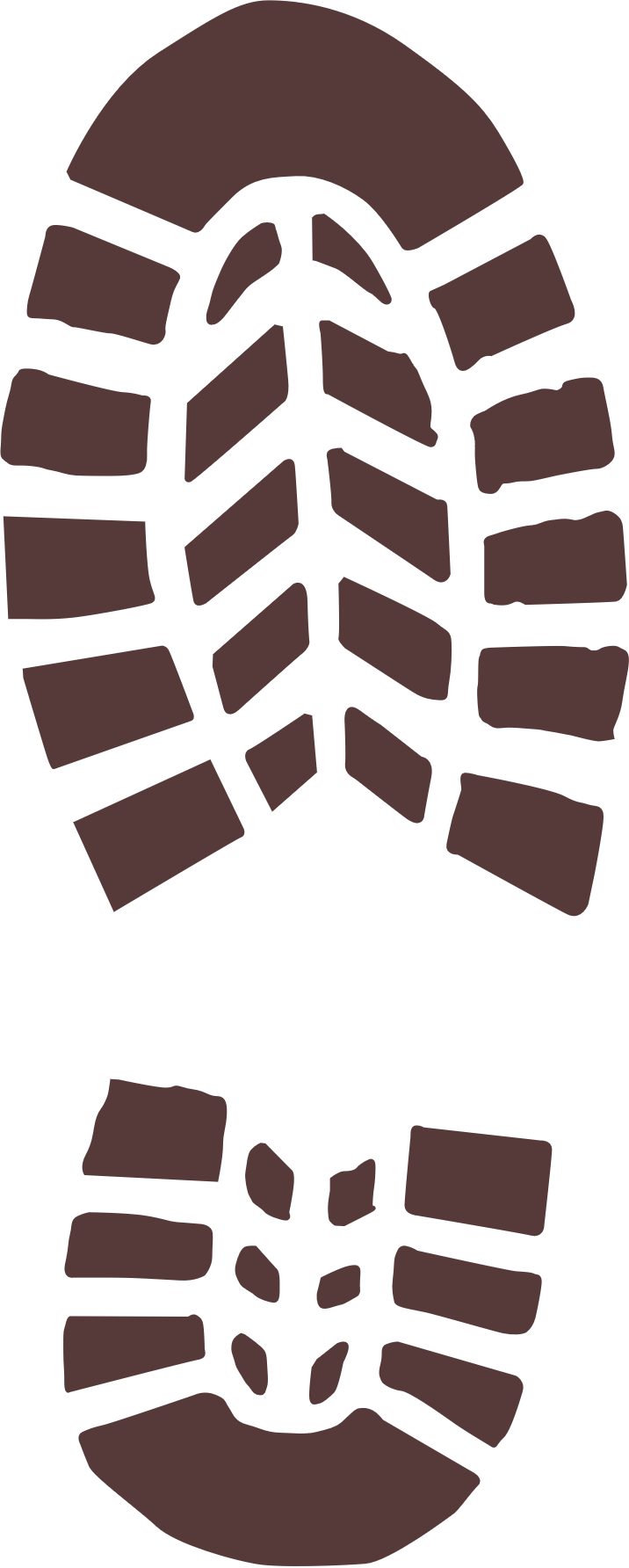 FAITH IN
ACTION
Lesson 11: Faith in Action is Patient in Suffering
James in a Box
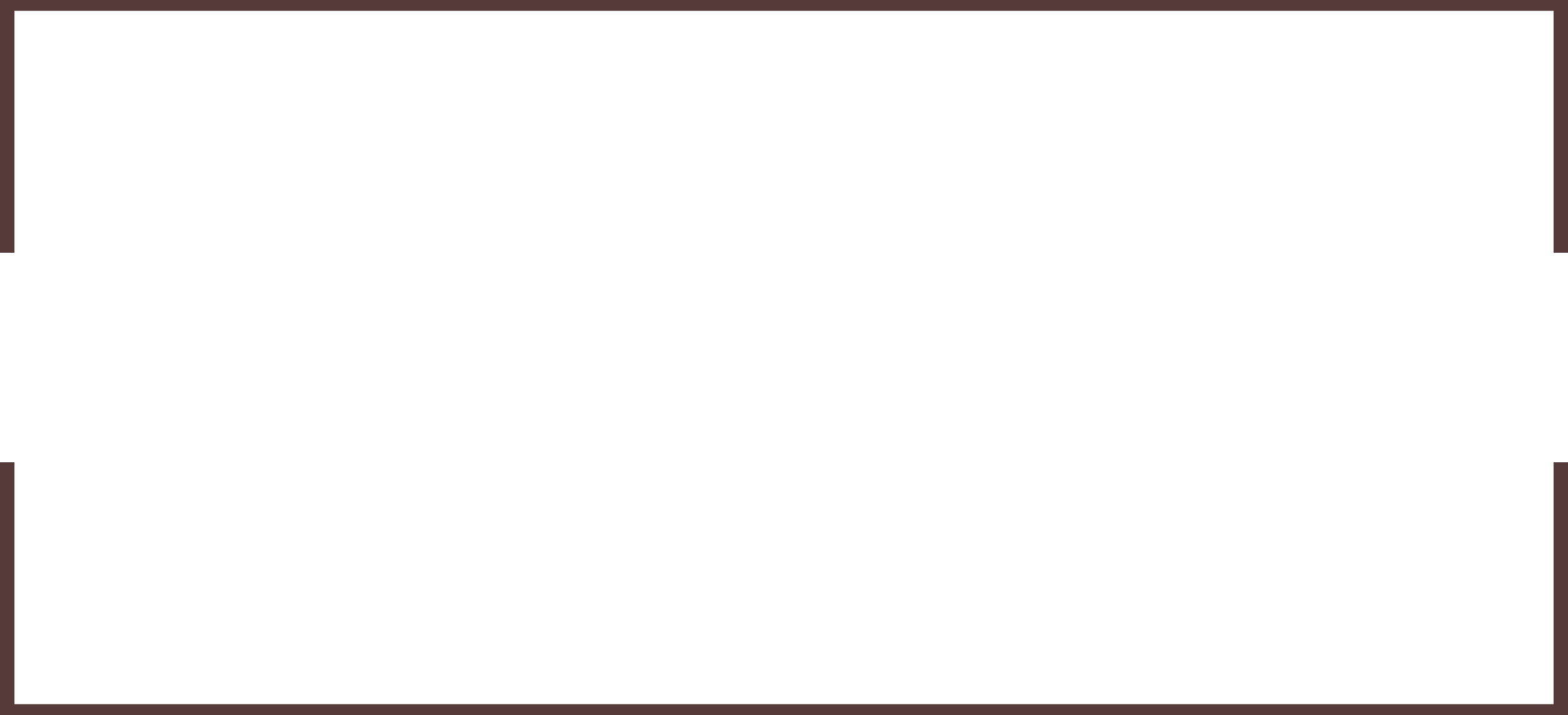 Be patient, therefore, brethren, until the coming of the Lord. Behold, the farmer waits for the precious produce of the soil, being patient about it, until it gets the early and late rains. You too be patient; strengthen your hearts, for the coming of the Lord is at hand. Do not complain, brethren, against one another, that you yourselves may not be judged;
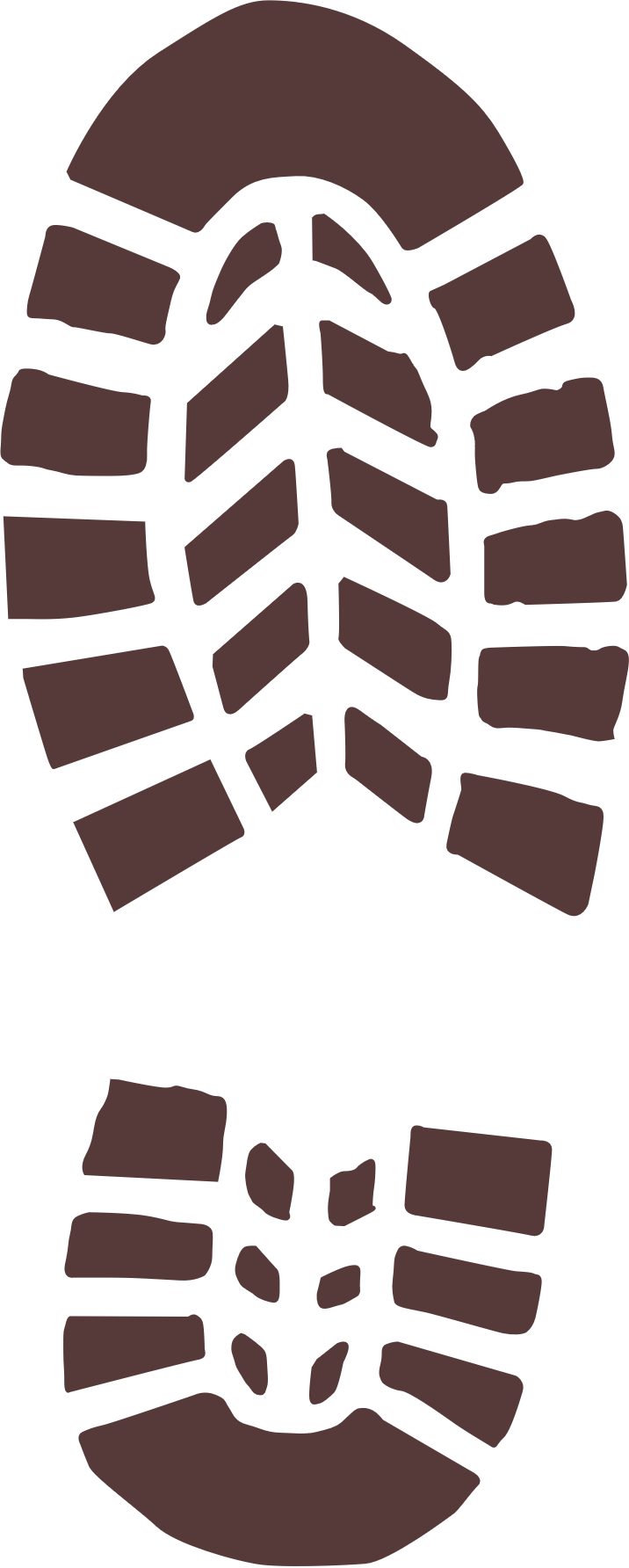 JAMES 5:7-12
James in a Box
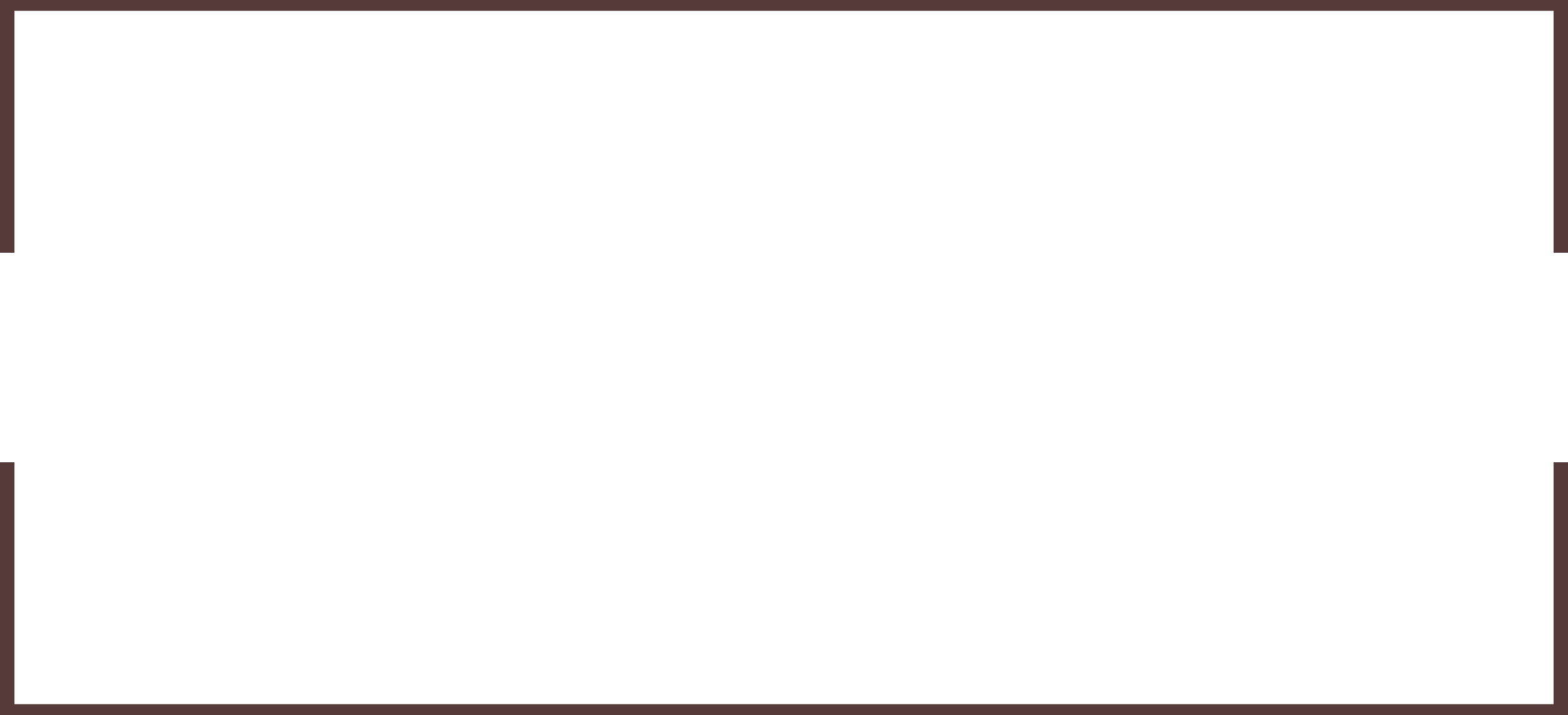 behold, the Judge is standing right at the door. As an example, brethren, of suffering and patience, take the prophets who spoke in the name of the Lord. Behold, we count those blessed who endured. You have heard of the endurance of Job and have seen the outcome of the Lord’s dealings, that the Lord is full of compassion and is merciful.
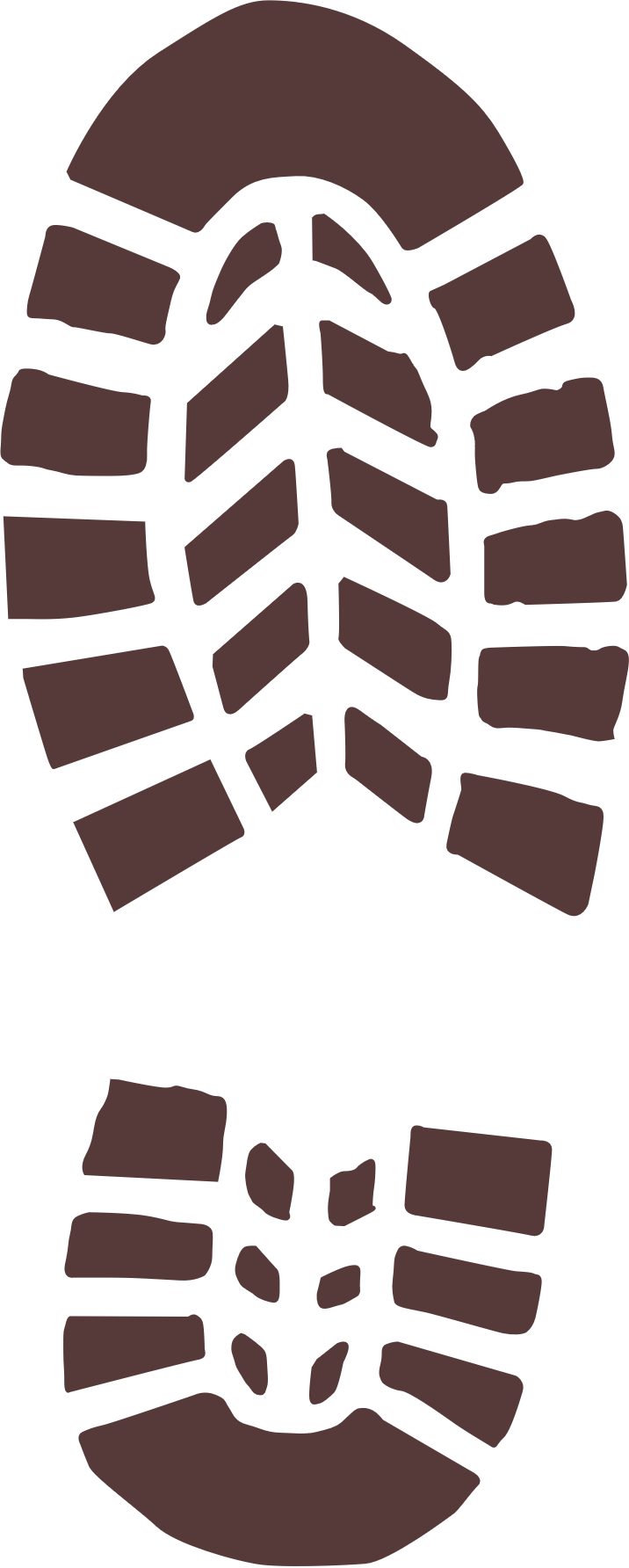 JAMES 5:7-12
James in a Box
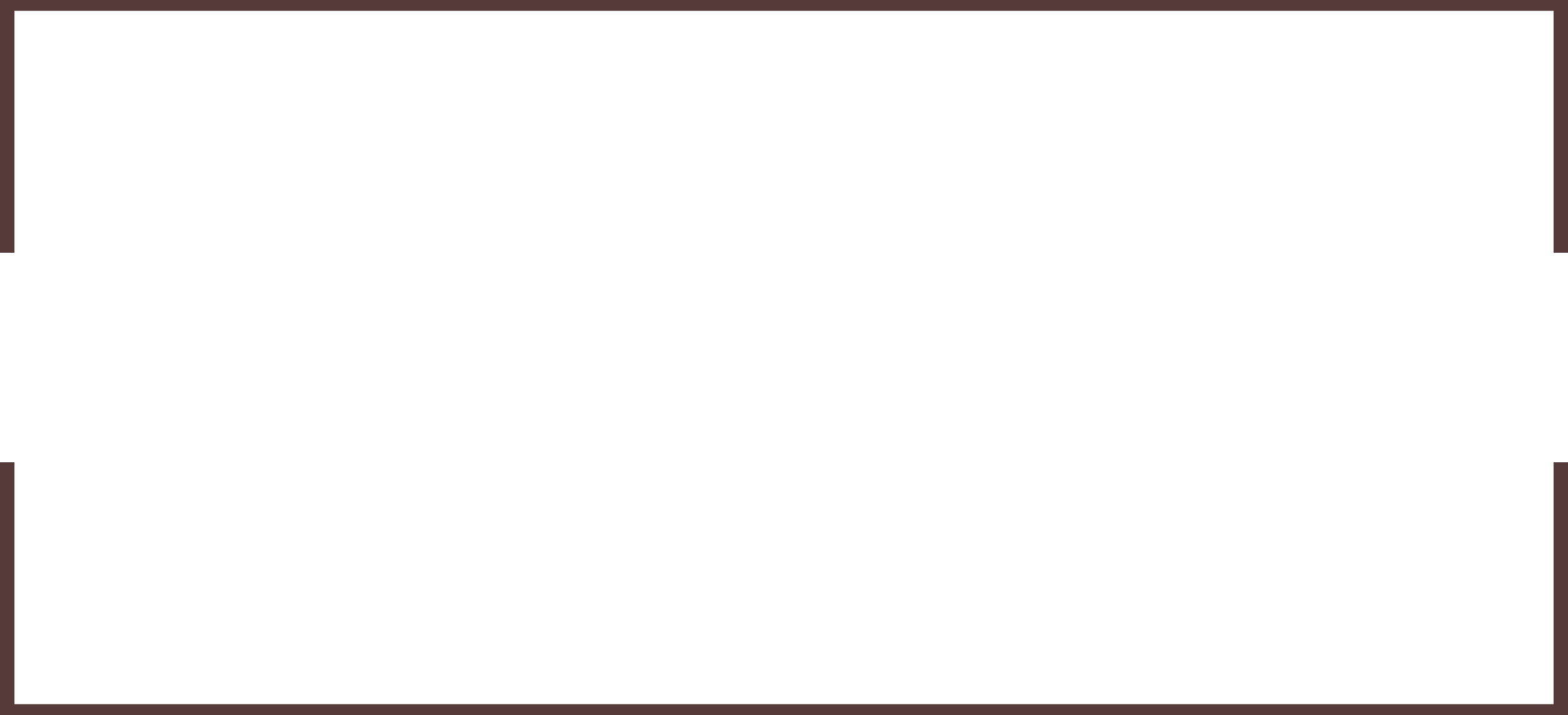 But above all, my brethren, do not swear, either by heaven or by earth or with any other oath; but let your yes be yes, and your no, no; so that you may not fall under judgment.
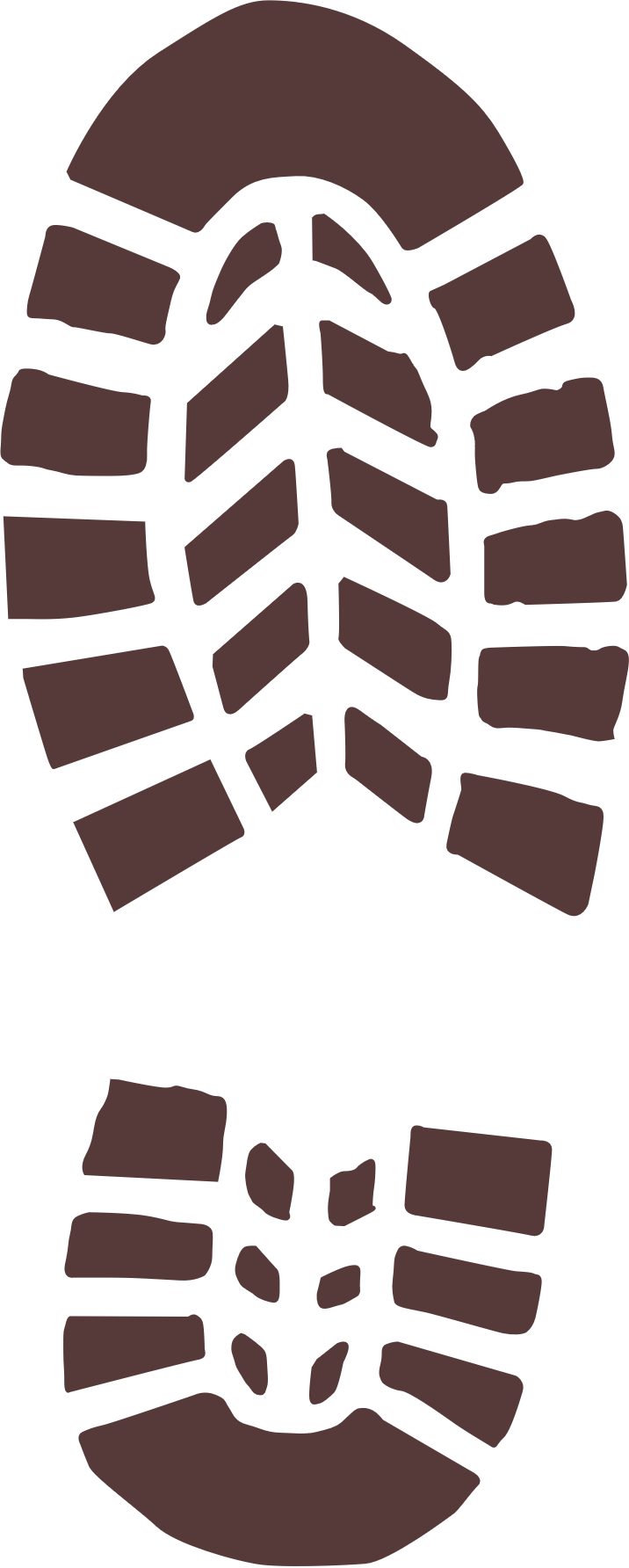 JAMES 5:7-12
The undergirding of patience
(for our maturity)
Patience is a virtue.

Patience is used in our refining (metallurgy) process.

What does patient endurance look like? Can you think of example of this today?
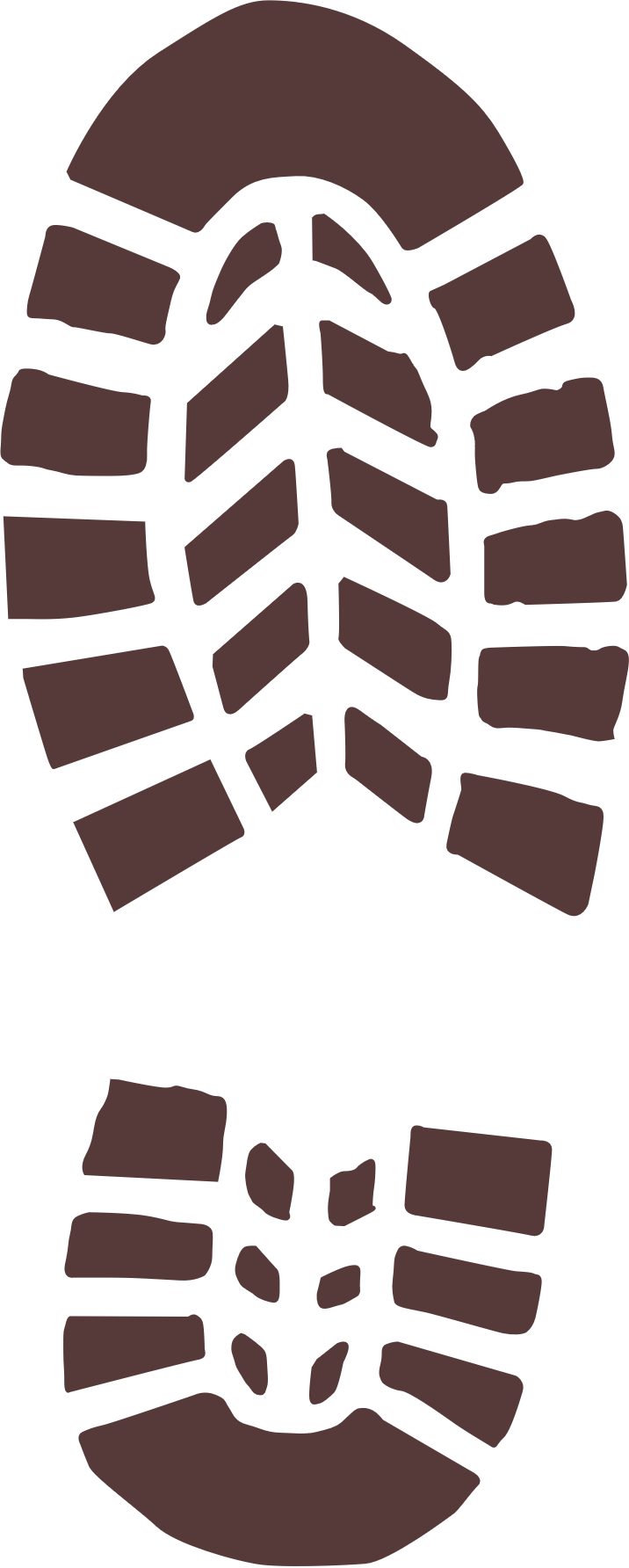 Behold, examples of patience
(in suffering)
The patience of farmers (5:7)

The persecution of prophets (5:10)

The perseverance of Job. (5:11)
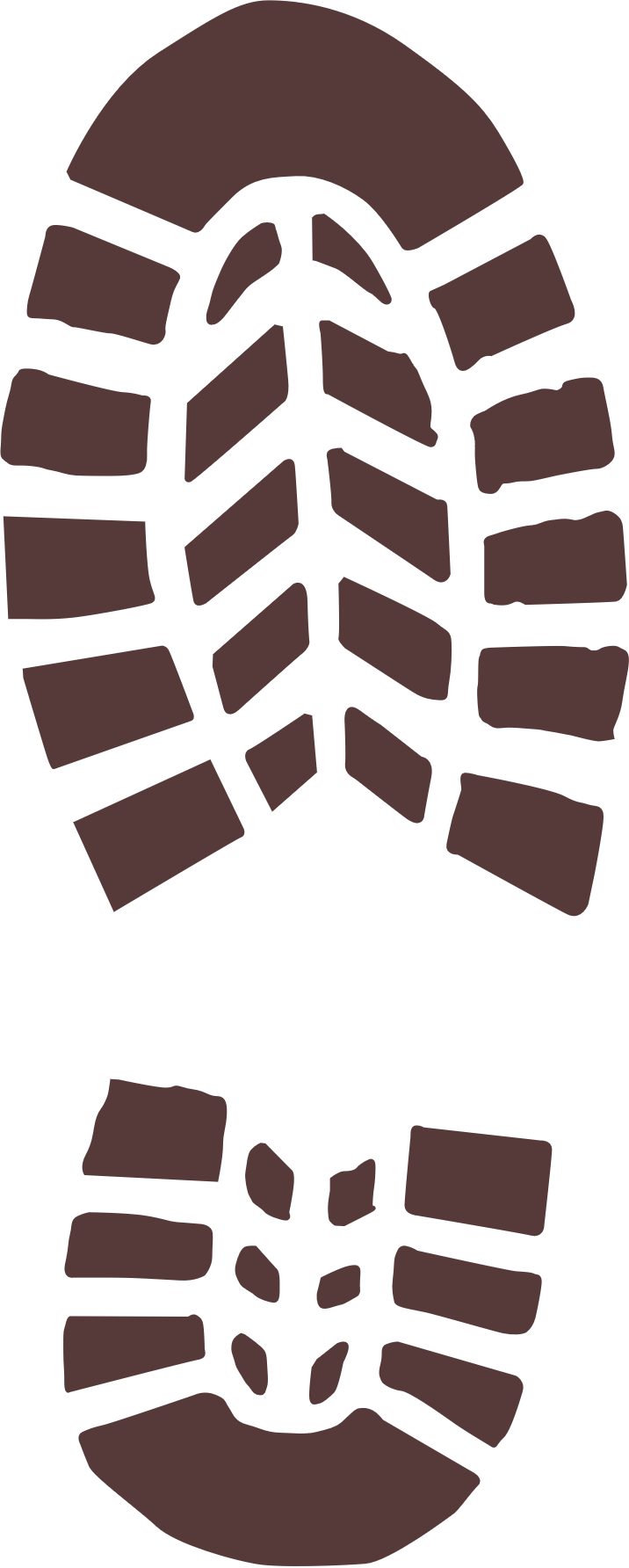 Behold, examples of patience
(in suffering)
In your spiritual walk with patience, do you relate more to the farmer, the prophets, or Job? How?
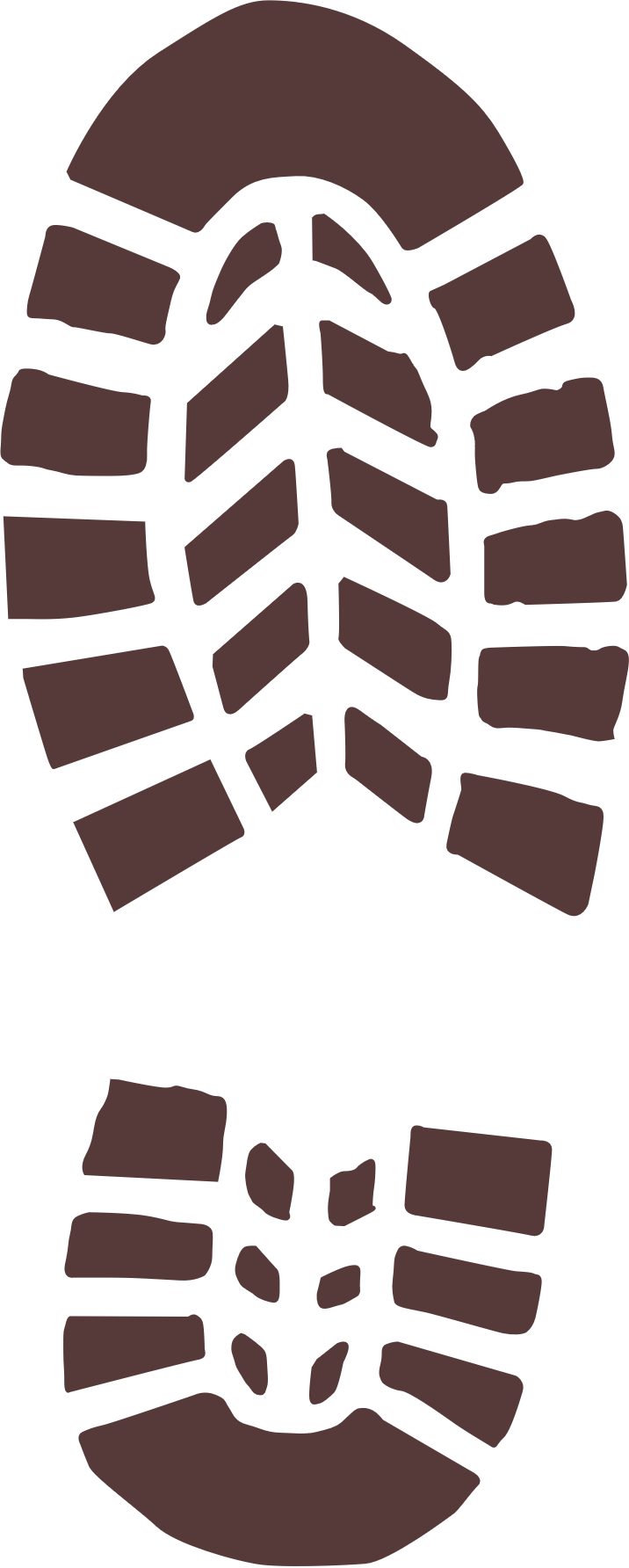 Using patience with our tongue 
(to avoid judgment)
The critical nature of complaining (5:9)

Intentionality with our words (5:12)
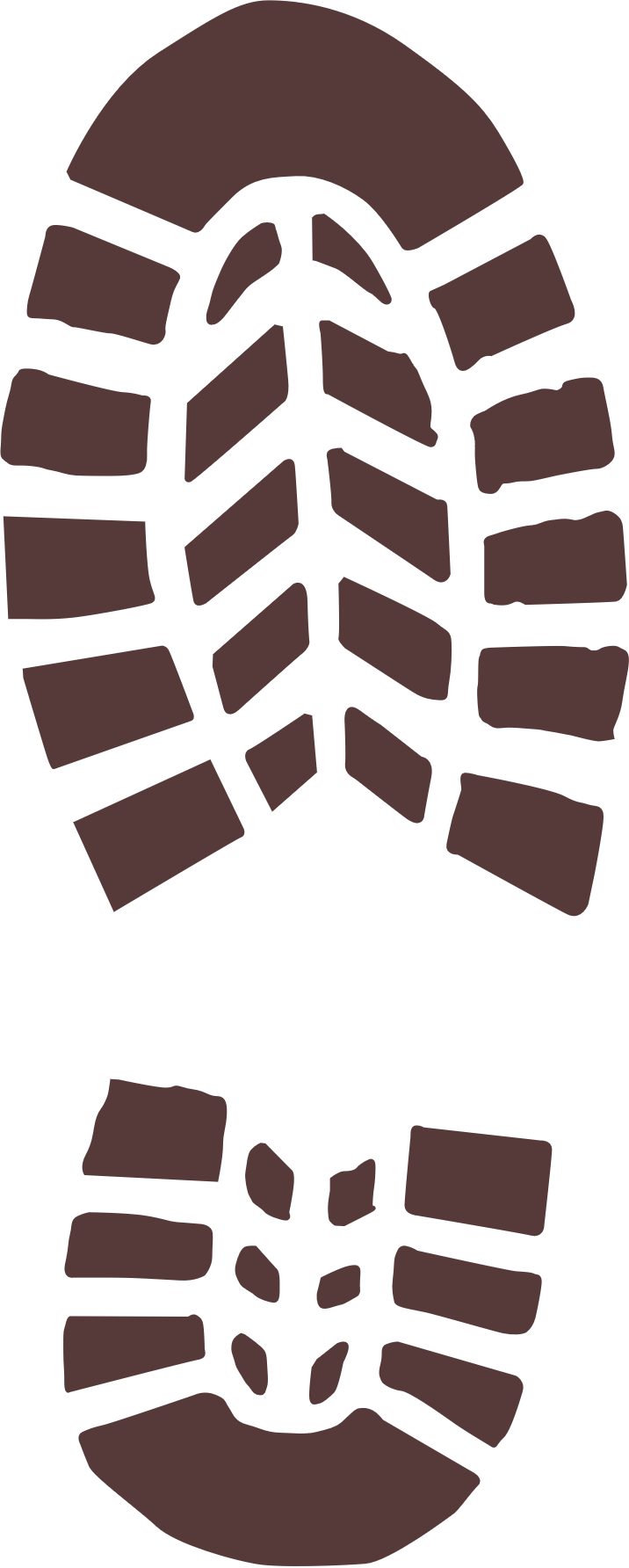 Using patience with our tongue 
(to avoid judgment)
How can we become non-complainers? And be people that let our yes be yes and no, no? In what contexts today might this instruction be challenging to us?
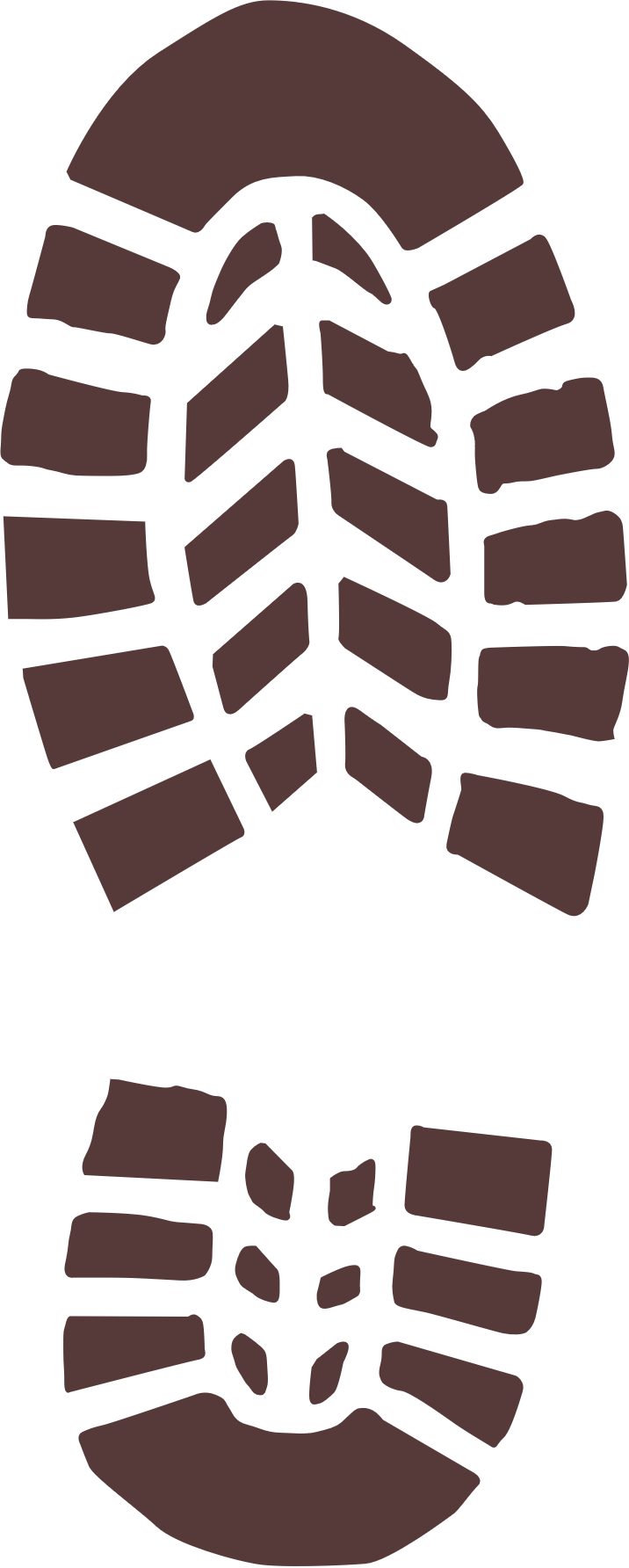 Discussion Questions
How can we come alongside others who are patiently enduring their trials?
One of the examples used is a farmer. What can a farmer control? What can he not control? Does a farmer work while he waits?
How do you strengthen/make firm your heart in times of trial?
The only time Job is mentioned in the New Testament is in the book of James. What do you think is the purpose of his mention in chapter 5?
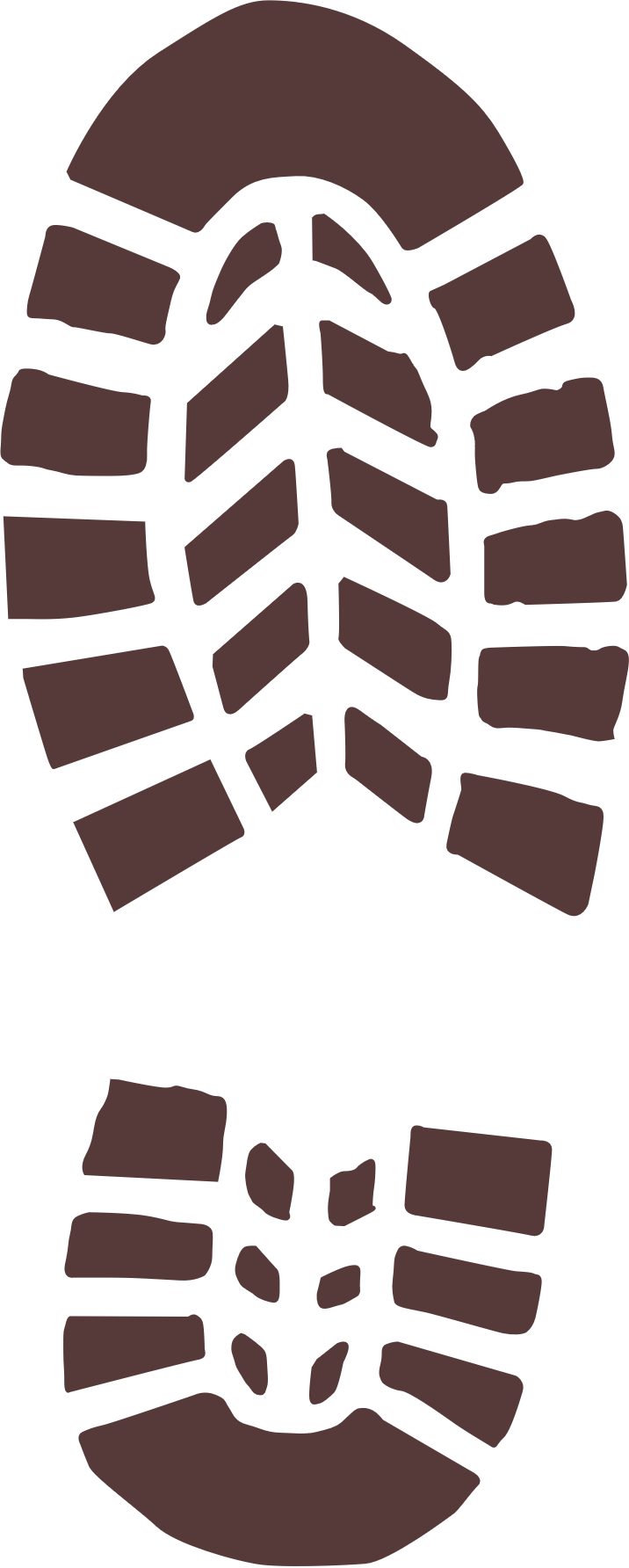 Discussion Questions
5.Are there people you can name who are patient amidst suffering? What are 
       some ways in which they have endured?
    6.What does God accomplish in Christians through suffering?
    7.Is there a relationship between lacking endurance/patience and “groaning 
       against each other”? (Cf 4:11-12)
    8.In what ways might living a life speaking honestly be challenging to us 
       today? How can we be more intentional about what we say?
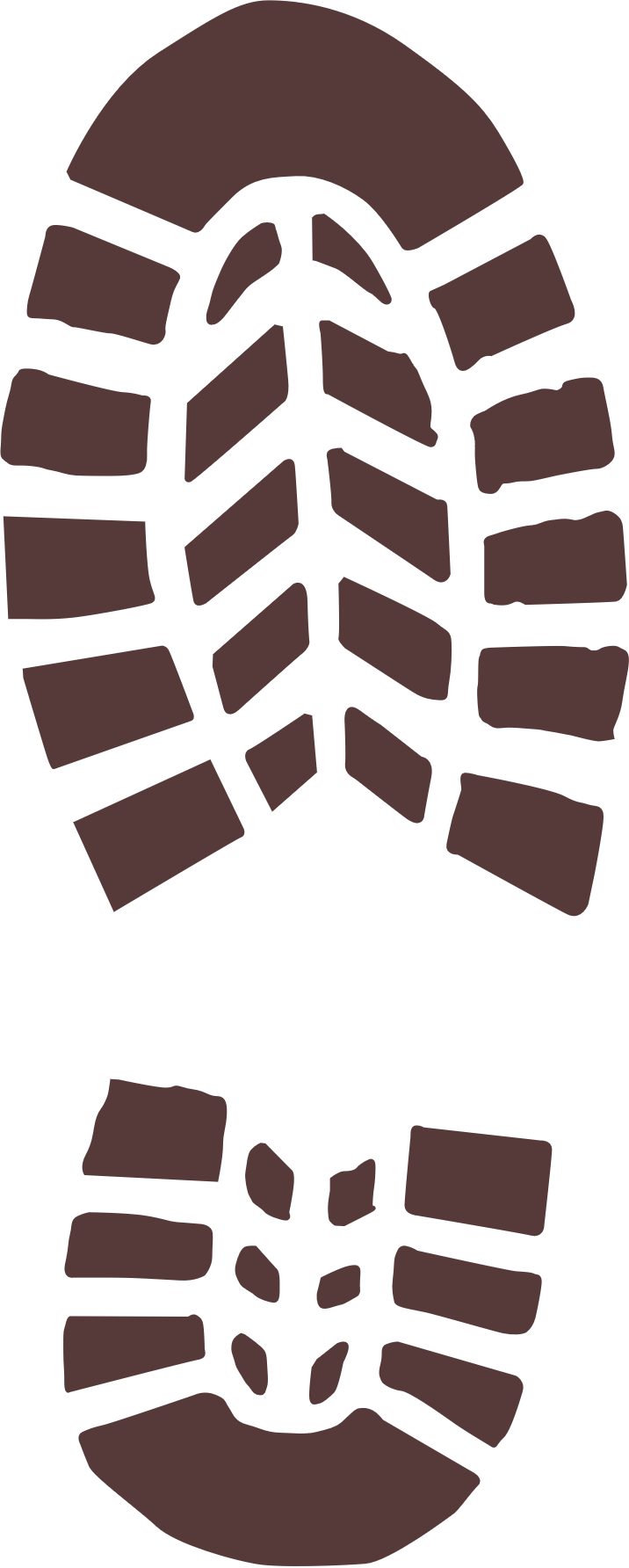 JAMES
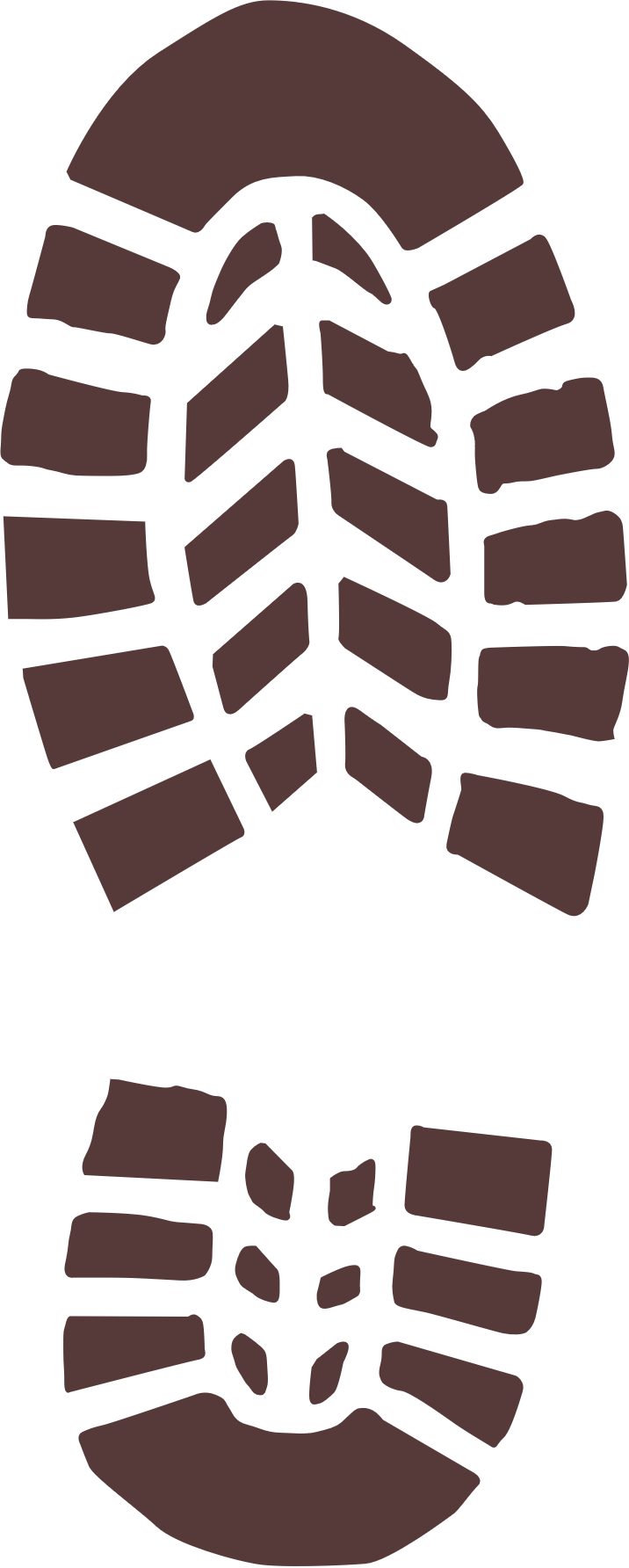 FAITH IN
ACTION
Hillcrest Church of Christ | Spring 2023